Multi-family Groups in Belgium

Saskia Verbesselt - Martine Lambrechts
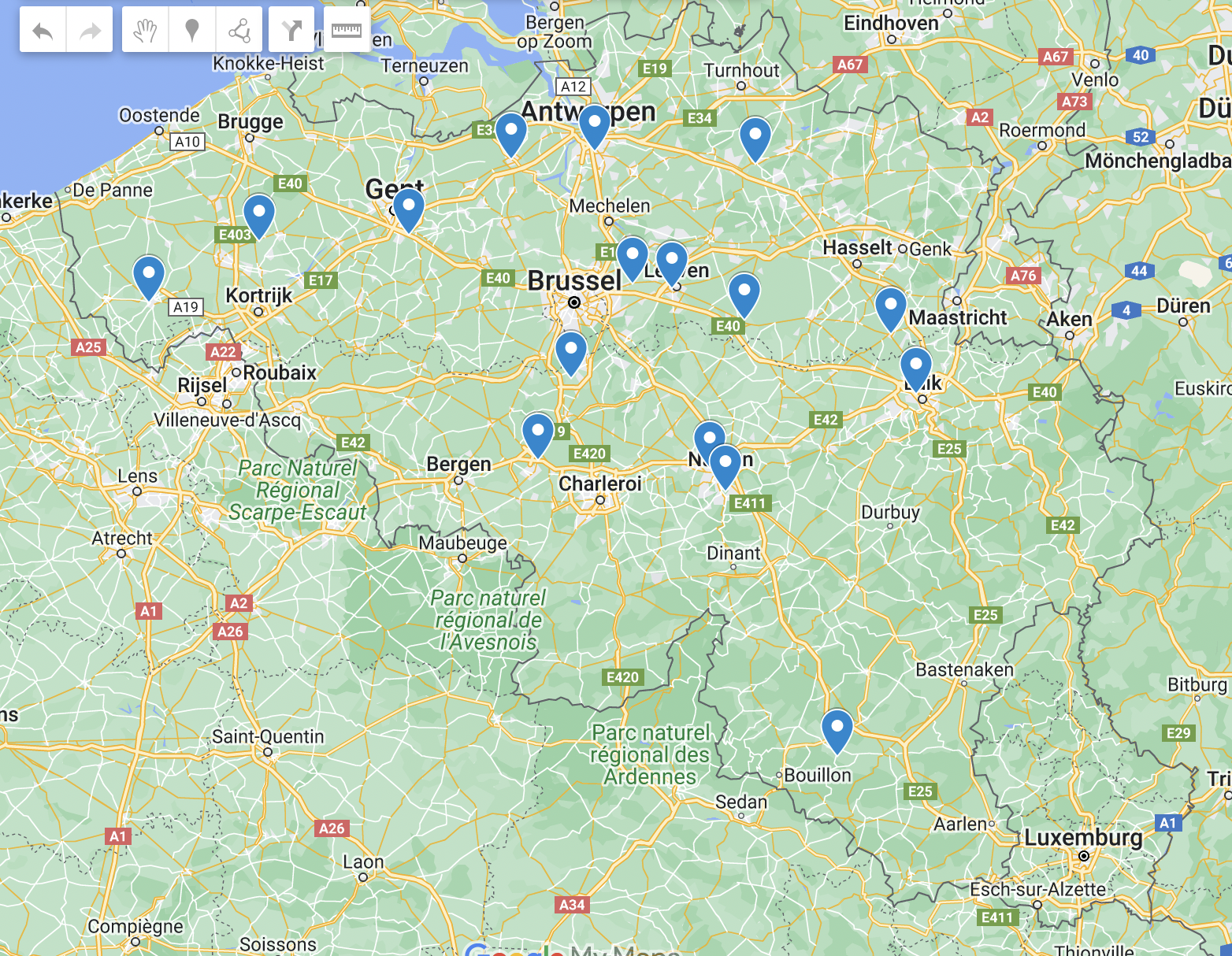 Geography
Flanders: 18 questionnaires 
1 from an ambulatory practice
17 from 6 different psychiatric hospitals

Wallonia: 6 questionnaires
from 6 different psychiatric hospitals
Professional background of the MFG-therapist
Professional background of the MFG-therapist
Characteristics of the Multi-family Groups
Addiction 
2 MFG adolescent/young adults
3 MFG adults
(0 Wallonia - 5 Flanders)
Eating problems 
6 MFG adolescents and young adults
(1 Wallonia - 5 Flanders)
Heterogeneous
5 MFG adolescent/young adults
3 MFG adults
(4 Wallonia - 4 Flanders)
Psychosis
1 MFG adolescent/young adults
2 MFG adults
(0 Wallonia - 3 Flanders)
Affective disorder 
2 MFG adults
(1 Wallonia - 1 Flanders)
Characteristics of the Multi-family Groups
Eating problems 
4 MFG on model of Maudsley (psycho-education)
2 MFG closed groups: fortnightly, or 1d/w for 2 months
Addiction 
1 MFG open group, fortnightly
4 MFG closed groups: series of 4/5 sessions, fortnightly
Heterogeneous
1 MFG psycho-education, 4x/year
5 MFG open group, fortnightly or monthly
2 MFG closed groups: series of 6 sessions, fortnightly or monthly
I
Affective disorders 
1 MFG open group, monthly
1 MFG closed groups: psycho-education, weekly
Psychosis
1 MFG on model of Mc Farlane (psycho-education)
2 MFG on model of Badaracco